Models of Privatization and Public-Private Partnerships with Prisons: 
An Incomplete Survey
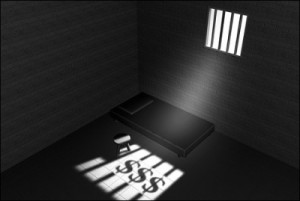 Dr. Paul Leighton
Eastern Michigan University
East Asian Law & Society Conference
August, 2015 
Tokyo, Japan
[Speaker Notes: Leighton, Paul. 2015. Models of Privatization and Public-Private Partnerships with Prisons: An Incomplete Survey
http://www.paulsjusticeblog.com/2015/08/private_prisons_an_incomplete_survey.php]
Roadmap
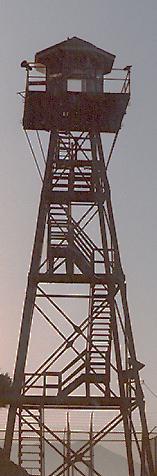 Dimensions of Privatization

Israel

US Privatization

Japanese Private Finance Initiative (PFI) Act

Australia - Ravenhall

Conclusions
This is a slightly expanded version of what was presented at the conference. It adds to a few slides to reflect what was spoken and incorporates some ideas from later conversations about the session.
[Speaker Notes: Leighton, Paul. 2015. Models of Privatization and Public-Private Partnerships with Prisons: An Incomplete Survey
http://www.paulsjusticeblog.com/2015/08/private_prisons_an_incomplete_survey.php]
Dimensions of Privatization
Legal – and ethical – basis for privatization?

How much privatization?
What functions?
How many prisons?
What type of control and oversight?

New form of prison, 
	or privatize status quo prison?

Partnerships
How many?
For profit or non-profit partners?
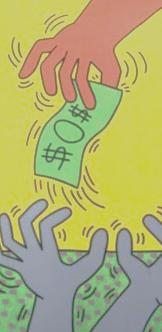 [Speaker Notes: Leighton, Paul. 2015. Models of Privatization and Public-Private Partnerships with Prisons: An Incomplete Survey
http://www.paulsjusticeblog.com/2015/08/private_prisons_an_incomplete_survey.php]
Israel
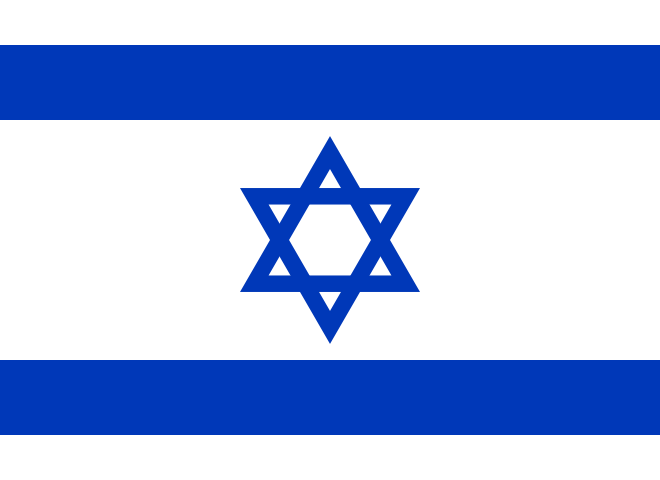 Legal – and ethical – basis for privatization?

NO!

2004 Prisons Ordinance Amendment Law: construct, manage and operate for the first time, a (single) 800 person prison that will be operated and managed by a private corporation rather than by the state. 
Relieve overcrowding and save money

Struck down in 2009 by High Court of Justice
[Speaker Notes: Leighton, Paul. 2015. Models of Privatization and Public-Private Partnerships with Prisons: An Incomplete Survey
http://www.paulsjusticeblog.com/2015/08/private_prisons_an_incomplete_survey.php]
Israel II
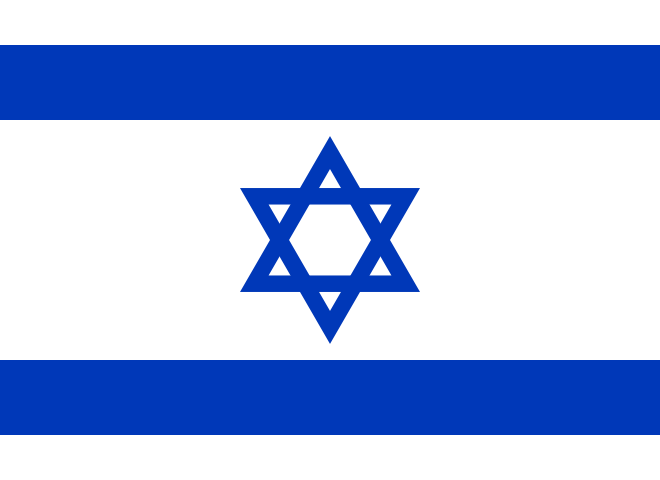 Academic Center of Law and Business v. Minister of Finance
Transfer of powers to a “private profit-making corporation” (emphasis added) that had been selected.
Transfer of powers that, “when exercised, involve a serious violation of the rights to personal liberty and human dignity. These powers include, inter alia, the power to order an inmate to be held in administrative isolation for a maximum period of 48 hours; the power to order the conducting of an external examination of the naked body of an inmate; … the power to approve the use of reasonable force in order to carry out a search on the body of an inmate.”
[Speaker Notes: Leighton, Paul. 2015. Models of Privatization and Public-Private Partnerships with Prisons: An Incomplete Survey
http://www.paulsjusticeblog.com/2015/08/private_prisons_an_incomplete_survey.php]
Israel III
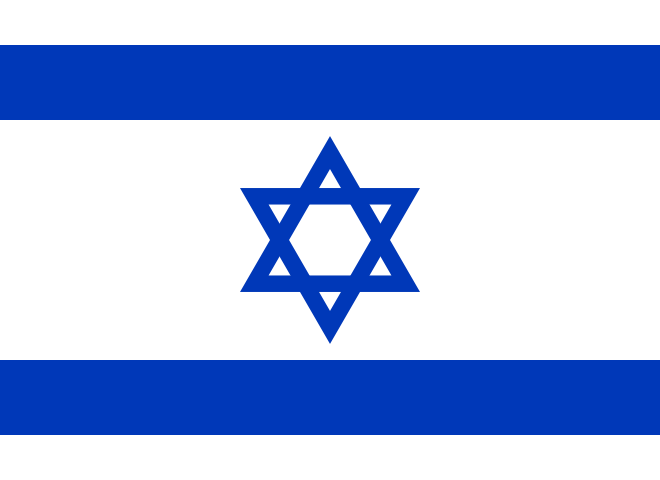 Academic Center of Law and Business v. Minister of Finance
Powers transferred to guards include “the power to use a weapon in order to prevent the escape of an inmate from the prison, the power given to a policeman to arrest and detain a person without a warrant” [citations omitted].  

Amendment 28 inherently “leads to a violation of the constitutional rights to personal liberty and human dignity of inmates.”
[Speaker Notes: Leighton, Paul. 2015. Models of Privatization and Public-Private Partnerships with Prisons: An Incomplete Survey
http://www.paulsjusticeblog.com/2015/08/private_prisons_an_incomplete_survey.php]
U.S.
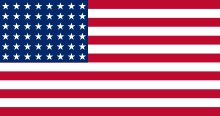 Nominal privatization: contracting for construction, food, medical care, education
1986: Operational privatization: private company manages a facility owned by the government and/or a prison that the company owns.
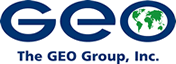 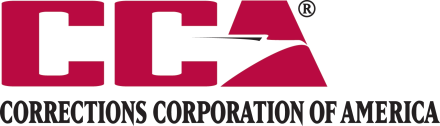 Both are multinational corps, traded on stock exchange. For-profit Real Estate Investment Trusts – pay no federal tax and distribute money to shareholders instead
[Speaker Notes: Leighton, Paul. 2015. Models of Privatization and Public-Private Partnerships with Prisons: An Incomplete Survey
http://www.paulsjusticeblog.com/2015/08/private_prisons_an_incomplete_survey.php]
U.S. II
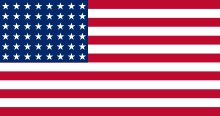 Overcrowding and “incarceration binge,” need more prisons but politicians promise smaller govt/lower taxes

Private prisons raised billions from investors seeking to profit from incarceration, disproportionately of minorities
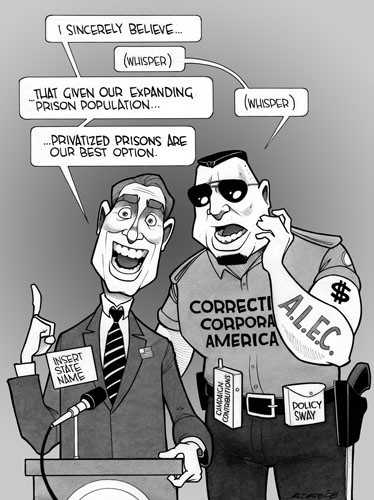 [Speaker Notes: Leighton, Paul. 2015. Models of Privatization and Public-Private Partnerships with Prisons: An Incomplete Survey
http://www.paulsjusticeblog.com/2015/08/private_prisons_an_incomplete_survey.php]
U.S. III
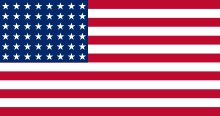 Warehouse prison problem:
“there is still too much violence in America’s prisons and jails, too many facilities that are crowded to the breaking point, too little medical and mental health care, unnecessary uses of solitary confinement and other forms of segregation, a desperate need for the kinds of productive activities that discourage violence and make rehabilitation possible.” (Commission on Safety and Abuse in America’s Prisons 2006, p. 390)

Private Prisons enable the expansion and maintenance of too many warehouse prisons
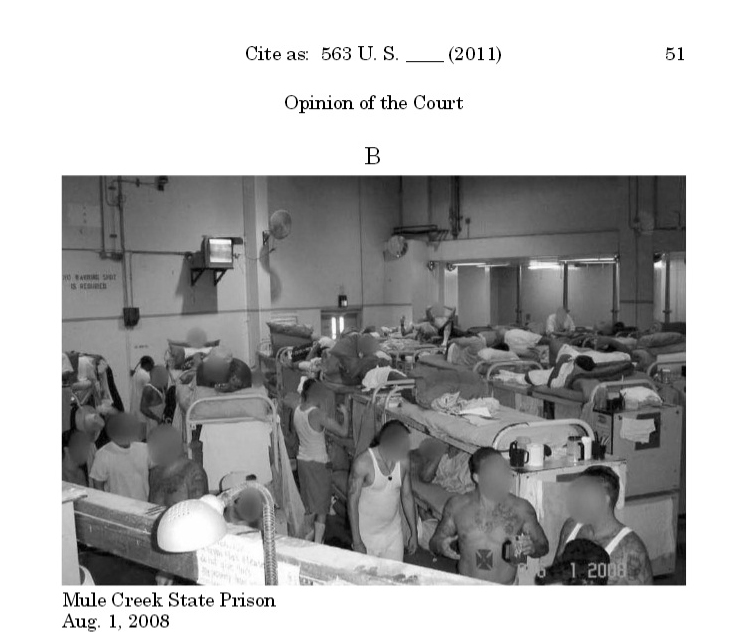 From Supreme Court decision in        Brown v Plata. 
“Needless suffering and death have been well-documented.” (p 3)
[Speaker Notes: Leighton, Paul. 2015. Models of Privatization and Public-Private Partnerships with Prisons: An Incomplete Survey
http://www.paulsjusticeblog.com/2015/08/private_prisons_an_incomplete_survey.php]
U.S. IV
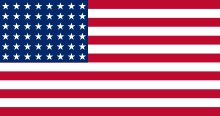 “Endanger democratic processes”
GEO Group, 2010 Annual Report “Risk Factors”:
“the demand for our services could be adversely affected by the relaxation of criminal or immigration enforcement efforts, sentencing or deportation practices, … [f]or example, any changes with respect to the decriminalization of drugs.”
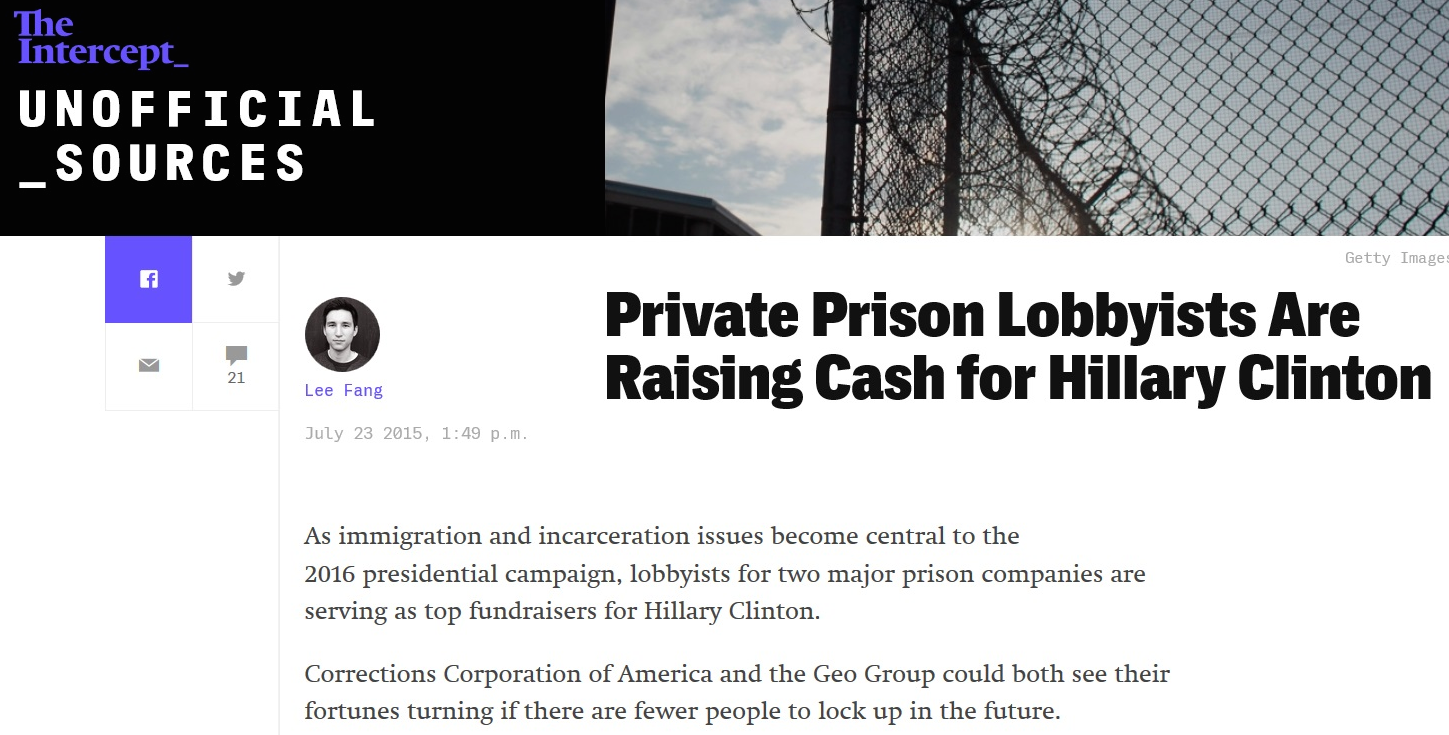 See, Buying Access: How Corporations Influence Decision Makers at Corrections Conferences, Trainings, and Meetings (In the Public Interest ([2015])
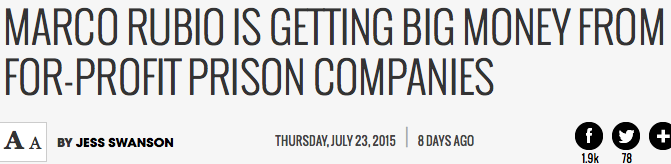 [Speaker Notes: Leighton, Paul. 2015. Models of Privatization and Public-Private Partnerships with Prisons: An Incomplete Survey
http://www.paulsjusticeblog.com/2015/08/private_prisons_an_incomplete_survey.php]
Japan
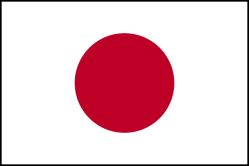 1999 Act on Promotion of Private Finance Initiative (PFI)
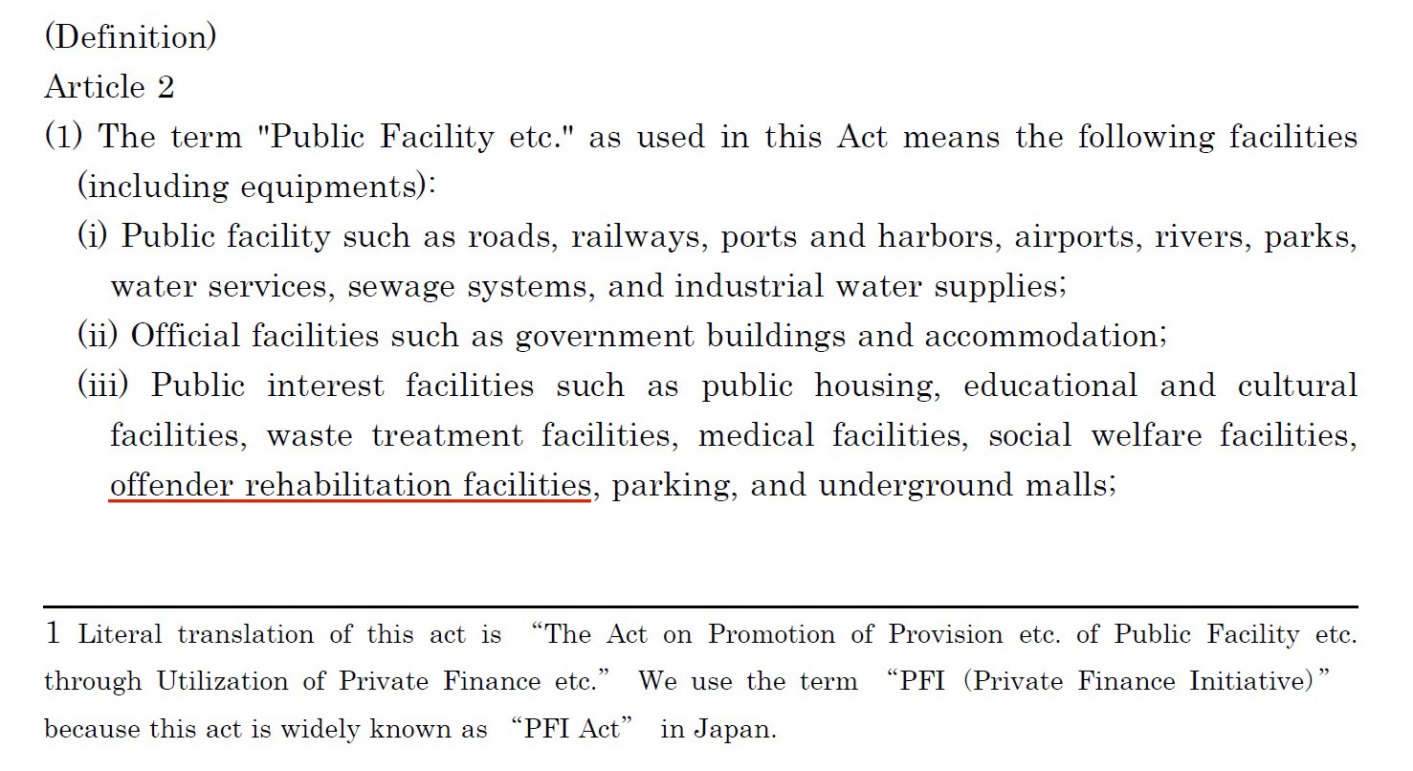 Public private partnerships for “offender rehabilitation facilities” – not prisons
50 localities wanted one, built 4
[Speaker Notes: Leighton, Paul. 2015. Models of Privatization and Public-Private Partnerships with Prisons: An Incomplete Survey
http://www.paulsjusticeblog.com/2015/08/private_prisons_an_incomplete_survey.php]
Japan II
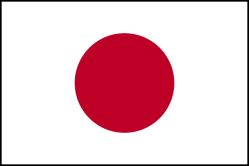 3 “pillars” of PFI Shimane Asahi Rehabilitation Center
Public-private partnership
Technology and innovation
Education, vocational training and rehabilitative programs
Special programs, training and therapeutic gardens for emotionally disturbed inmates
Partnership with community
“Co-building” – Center for Regional Engagement
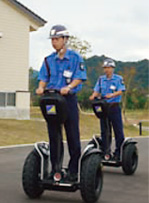 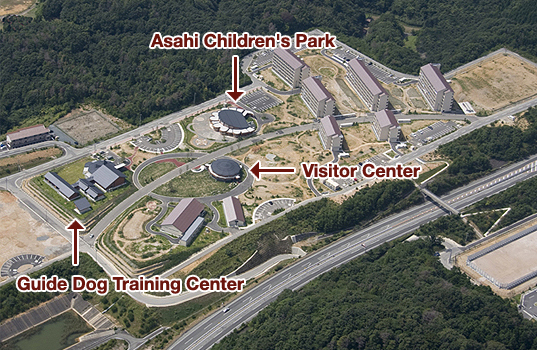 “aims to create prisons that the public can understand and support”

Shimane Asahi website, http://www.shimaneasahi-rpc.go.jp/english/first/index.html
[Speaker Notes: Leighton, Paul. 2015. Models of Privatization and Public-Private Partnerships with Prisons: An Incomplete Survey
http://www.paulsjusticeblog.com/2015/08/private_prisons_an_incomplete_survey.php]
Japan III
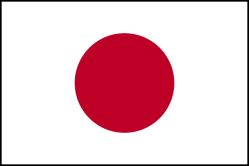 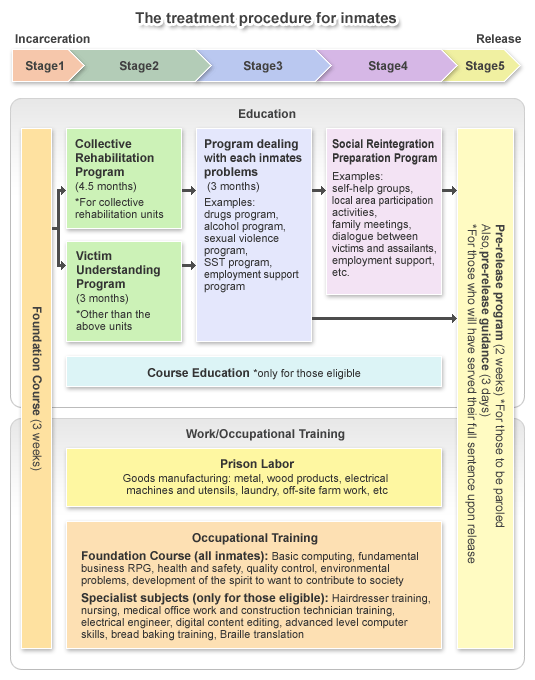 All of the inmates at PFI prisons receive some kind of vocational training, compared to only 7.3 % of inmates of other prisons

Paul Leighton. 2014. “A model prison for the next 50 years”: The high-tech, public-private Shimane Asahi Rehabilitation Center. Justice Policy Journal, 11(1).
From Shimane Asahi website, 
http://www.shimaneasahi-rpc.go.jp/english/torikumi/index.html
[Speaker Notes: Leighton, Paul. 2015. Models of Privatization and Public-Private Partnerships with Prisons: An Incomplete Survey
http://www.paulsjusticeblog.com/2015/08/private_prisons_an_incomplete_survey.php]
Japan IV
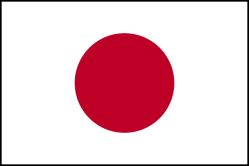 Japan
U.S.
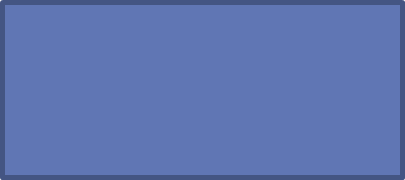 Government
Government
Warden, 
Treatment, Support &  Planning
Private 
Sector Company
Private 
Sector Companies
Warden 
&
Staff
[Speaker Notes: Leighton, Paul. 2015. Models of Privatization and Public-Private Partnerships with Prisons: An Incomplete Survey
http://www.paulsjusticeblog.com/2015/08/private_prisons_an_incomplete_survey.php]
Japan V
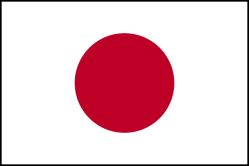 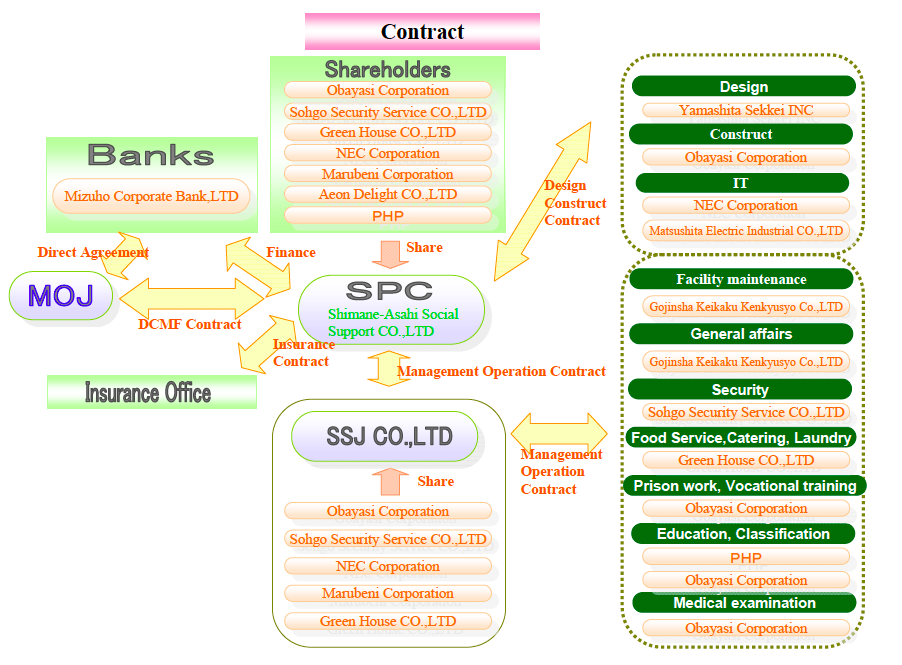 No domination by a big corporation, 
but complex structure to manage
From Akihiko Kimura, The Development of PFI in the Prison Sector in Japan. Presented at the 3rd Annual Meeting for PPP/PFI Promotion Between Japan and Korea
[Speaker Notes: Leighton, Paul. 2015. Models of Privatization and Public-Private Partnerships with Prisons: An Incomplete Survey
http://www.paulsjusticeblog.com/2015/08/private_prisons_an_incomplete_survey.php]
Australia
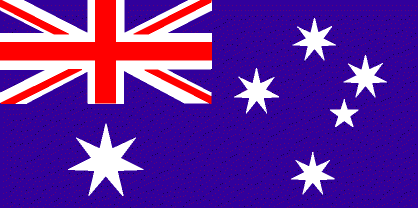 Existing private prisons generally replicate status quo, but Ravenhall is new form. 
$700 million for 1,300 bed near Melbourne opens late 2017
GEO Group (prison operator and equity investor), John Holland(builder), Honeywell (facilities management) and Capella Capital (financial adviser)
Partnerships Victoria: 
Ravenhall Prison Project (2/2015 Summary)
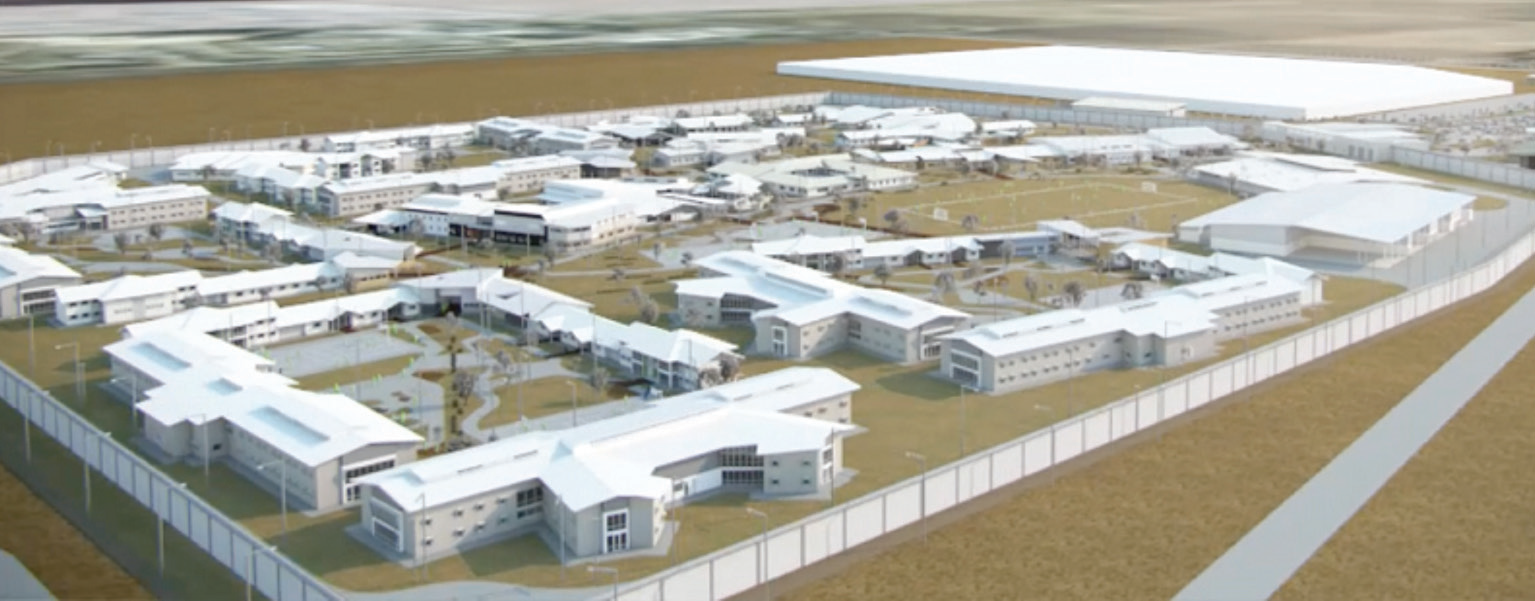 [Speaker Notes: Leighton, Paul. 2015. Models of Privatization and Public-Private Partnerships with Prisons: An Incomplete Survey
http://www.paulsjusticeblog.com/2015/08/private_prisons_an_incomplete_survey.php]
Australia II
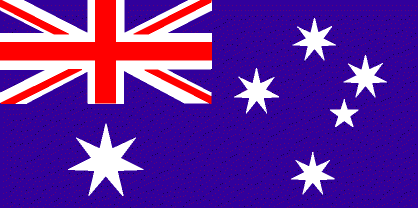 Ravenhall 
“It's an unprecedented level of in-prison and post-release programming. This will be unlike any other correctional facility in the world.” GEO CEO Zoley, Q2 2014 earnings call*
Ravenhall will have “collaborative partnerships with community-based organizations, which will allow offenders' release from custody to continue rehabilitation programs. Progressive accommodation units [and] … innovative use of in-cell IT-delivered programming.” GEO CEO Zoley, Q3 2014 earnings calls
Incentive fee to reduce recidivism rates: GEO promised a $2 million bonus payment if it cuts recidivism at Ravenhall by 12 per cent per year, compared to the overall Victoria prison system. Work starts on new 1,000-bed Ravenhall Prison in Melbourne, as prison population grows
*PR hyperbole, although this model is a move in the right direction
[Speaker Notes: Leighton, Paul. 2015. Models of Privatization and Public-Private Partnerships with Prisons: An Incomplete Survey
http://www.paulsjusticeblog.com/2015/08/private_prisons_an_incomplete_survey.php]
Conclusions
Because we have them does not make them legitimate
No for-profit police (private security have no power to arrest, use deadly force)
No for-profit courts (arbitration lacks enforcement and can usually appeal to court)
Why are for-profit prisons morally acceptable then?

Limits, even when acceptable:
For-profit executions?
For-profit business runs whole 
state or national prison system?
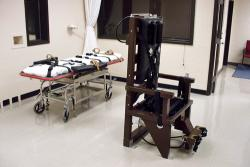 [Speaker Notes: Leighton, Paul. 2015. Models of Privatization and Public-Private Partnerships with Prisons: An Incomplete Survey
http://www.paulsjusticeblog.com/2015/08/private_prisons_an_incomplete_survey.php]
Conclusions II
State sometimes fixed or limited in how it manages, so some degree of privatization necessary to create a new model.
But, privatized prison and punishment most problematic when state contracts out core management function to for-profit business (esp large corporation)
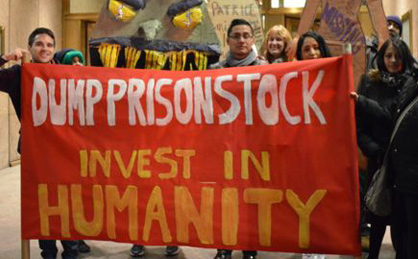 [Speaker Notes: Leighton, Paul. 2015. Models of Privatization and Public-Private Partnerships with Prisons: An Incomplete Survey
http://www.paulsjusticeblog.com/2015/08/private_prisons_an_incomplete_survey.php]
Conclusions III
Public-private partnerships that emphasize rehabilitation undercut the objection that private interests “profit from misery.” But larger objection is creation of “bodies destined for profitable punishment”. 

Campaign contributions
Political lobbying
Economies of scale 
	(encourage bigness)
Perverse incentives
Mis-allocation of capital
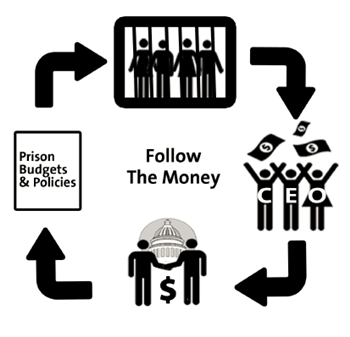 [Speaker Notes: Leighton, Paul. 2015. Models of Privatization and Public-Private Partnerships with Prisons: An Incomplete Survey
http://www.paulsjusticeblog.com/2015/08/private_prisons_an_incomplete_survey.php]
Conclusion IV
Privatization requires mechanisms for state to oversee business and hold them accountable.
Government should keep control of key management positions 
Contracts need to be made public (accountability of politicians)
Contracts need to be well written and comprehensive
Effective oversight 
Penalties greater than profit from wrongdoing
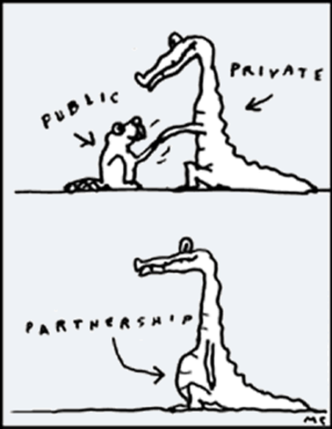 [Speaker Notes: Leighton, Paul. 2015. Models of Privatization and Public-Private Partnerships with Prisons: An Incomplete Survey
http://www.paulsjusticeblog.com/2015/08/private_prisons_an_incomplete_survey.php]
Conclusion V
Financial savings is not a moral justification for privatization, which worsens problems of inequality.
Savings overstated because of industry-funded research and PR.
Any savings comes at expense of worker pay and salaries.
“A lot of jobs in government are middle-class jobs that in the private sector are not middle-class jobs. People aren’t willing to support conditions for public workers that they themselves no longer enjoy.” John Donahue, Kennedy School of Government at Harvard University
Salary only, does not include the value of benefits.

From Barak, Leighton and Cotton, Class, Race, Gender & Crime, 4th ed (from Securities and Exchange Commission and Bureau of Labor Statistics data)
[Speaker Notes: Leighton, Paul. 2015. Models of Privatization and Public-Private Partnerships with Prisons: An Incomplete Survey
http://www.paulsjusticeblog.com/2015/08/private_prisons_an_incomplete_survey.php]
Dr. Paul Leighton is a Professor in the Department of Sociology, Anthropology & Criminology at Eastern Michigan University. He is the co-author of Punishment for Sale: Private Prisons, Big Business and the Incarceration Binge. 

More information: 
http://paulsjusticepage.com/paul/pauls-cv.htm

See also:
The Problems With Private Prisons, 
http://www.paulsjusticeblog.com/2013/04/the_problems_with_private_prisons.php 
Prison Privatization in the U.S. and Japan
http://www.paulsjusticeblog.com/2014/06/we_need_a_postwarehouse_prison.php 
Why Private prisons Do Not Save Money
http://www.paulsjusticeblog.com/2014/10/why_private_prisons_do_not_save_money.php
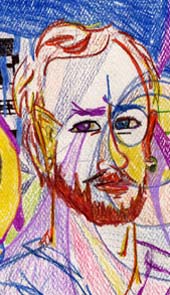 [Speaker Notes: Leighton, Paul. 2015. Models of Privatization and Public-Private Partnerships with Prisons: An Incomplete Survey
http://www.paulsjusticeblog.com/2015/08/private_prisons_an_incomplete_survey.php]